Who We Are
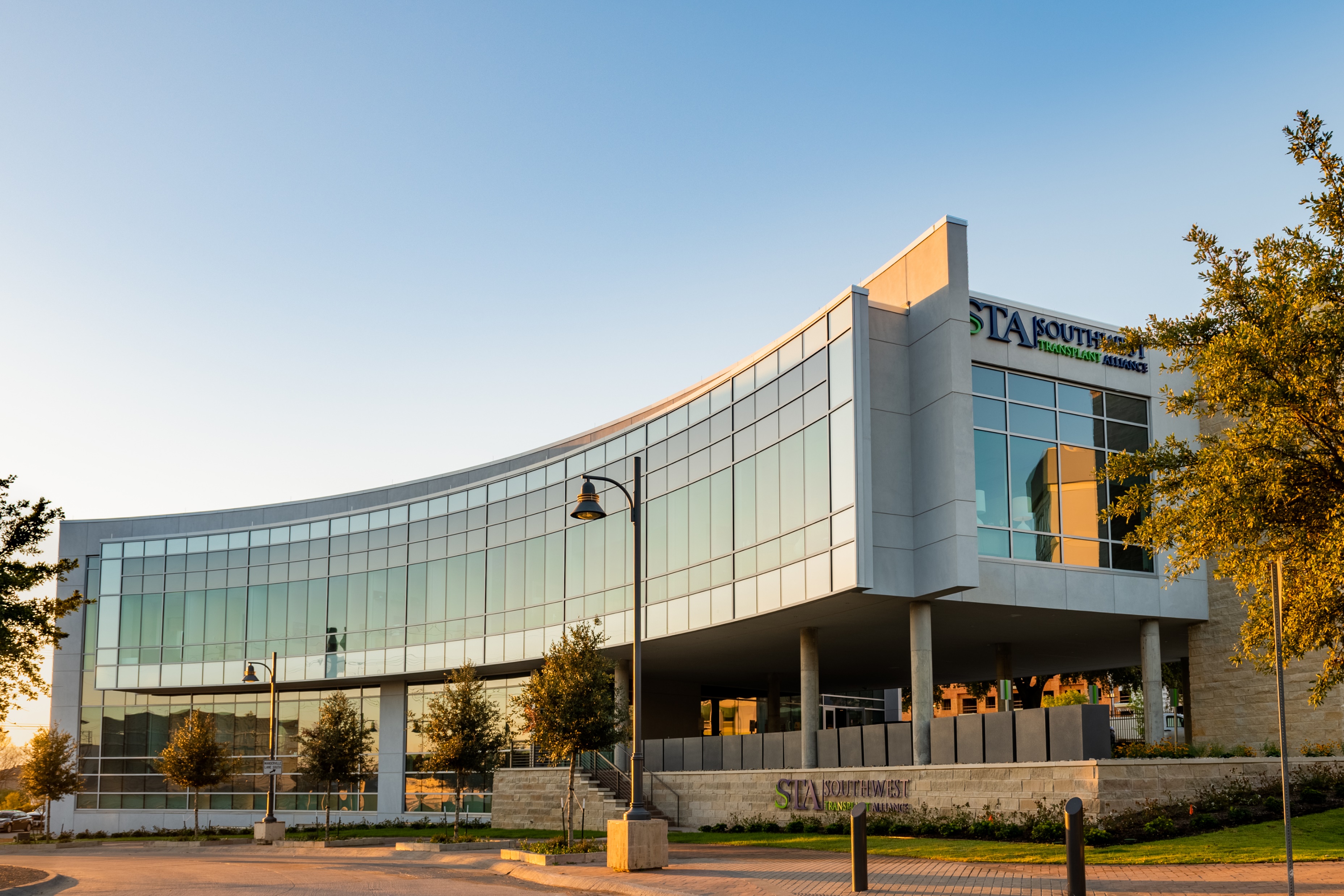 Southwest Transplant Alliance is a nonprofit organ procurement organization that saves lives by fulfilling the gifts of organ and tissue donation.
What We Do
Save lives through the gift of donation
For 50 years, STA has helped save and improve lives by recovering donated organs and tissue for transplantation. 
Support donors and their families
We provide compassionate care and support to the courageous donor families navigating the loss of a loved one through grief support programs, community events, and more.
Lead the transplant industry 
STA is at the forefront innovation, operational excellence, research, and finding new ways to save lives through organ and tissue donation.
Educate the community 
We serve 89-county area across Texas. Our relationships & education efforts with community members and healthcare partners are invaluable to our lifesaving mission.
Who We Serve
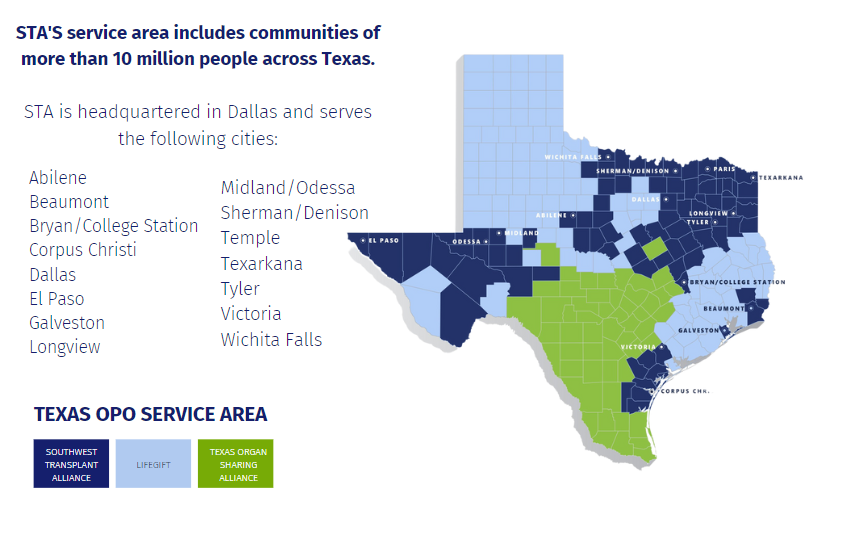 The Donation Process
Why Donation Matters
There are more than 100,000 people awaiting a lifesaving transplant in the United States…including over 10,000 in Texas.
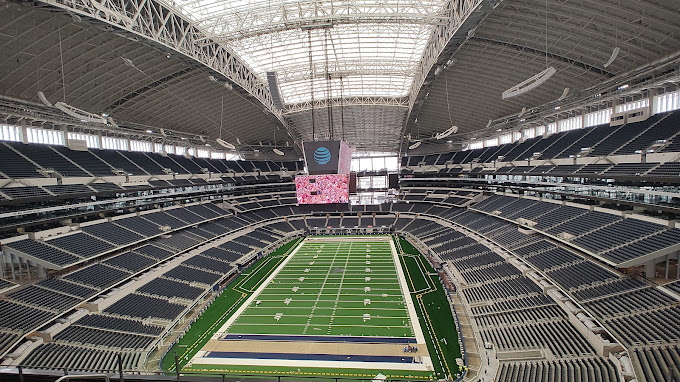 [Speaker Notes: The Cowboys stadium can only hold 80,000]
The Waiting List
On average, 17 people die each day because the organ 
they need is not available.
The Waiting List
And every 9 minutes*, someone is added to the waiting list.
Shante 
Waiting List Patient
Did you know? Organ Donation is RARE
Less than 1% of deaths occur in a manner that allows for organ donation.

Why?
Patients must be in a hospital, on a ventilator, and meet other criteria for organ donation to even be considered as an option.
Types of Organ Donation
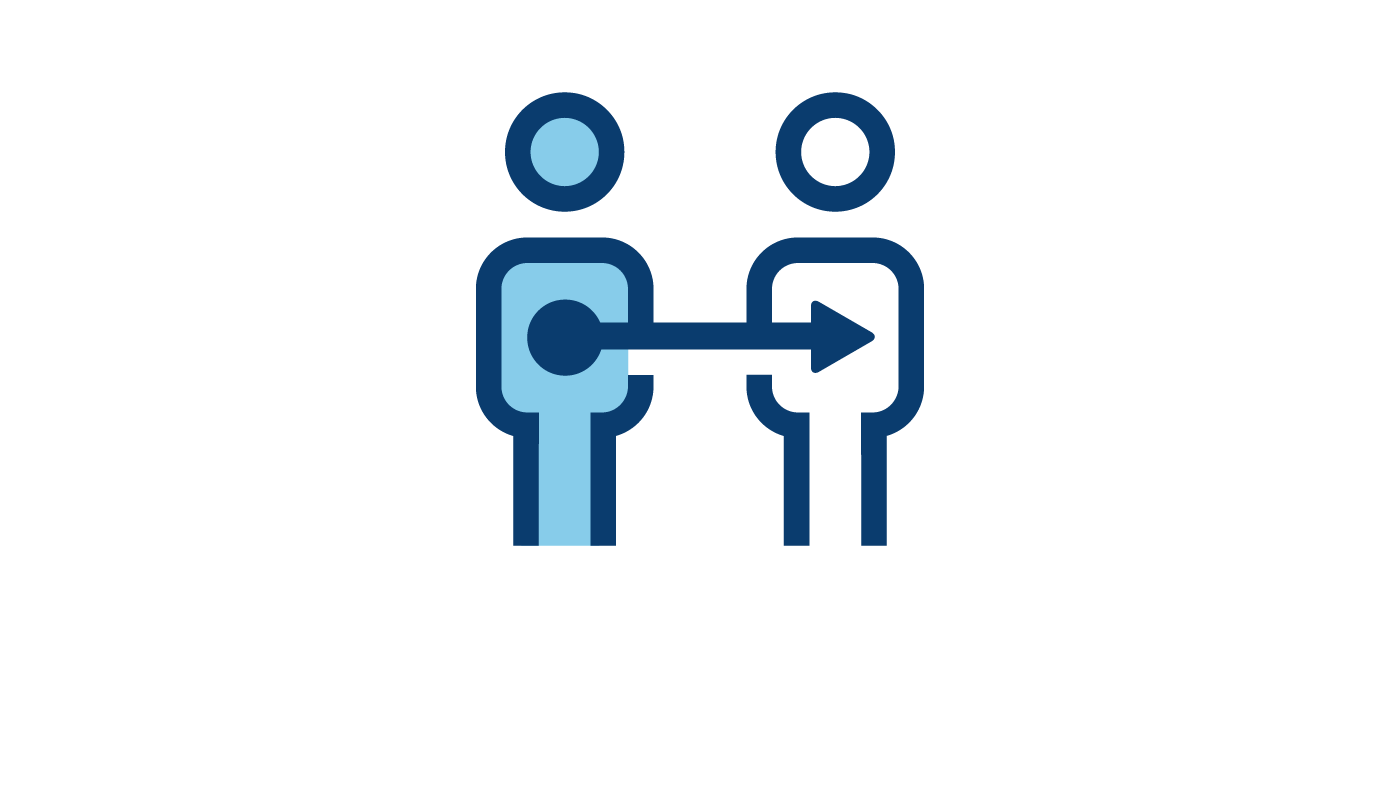 Living Donation
Coordinated directly by transplant centers, not recovery organizations/OPOs



Deceased Donation
Recovered and coordinated by OPOs
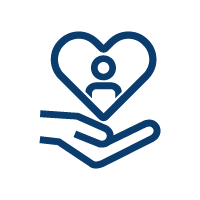 [Speaker Notes: kidney, a piece of your liver and other tissue]
Brain Death vs. Coma
Brain death occurs when:
 All brain tissue is dead
 No electrical activity in the brain
 No blood flow

A coma occurs when:
 A portion of the brain is injured
 Electrical activity is present in the brain
 There is blood flow
What is the difference in a coma and brain death?
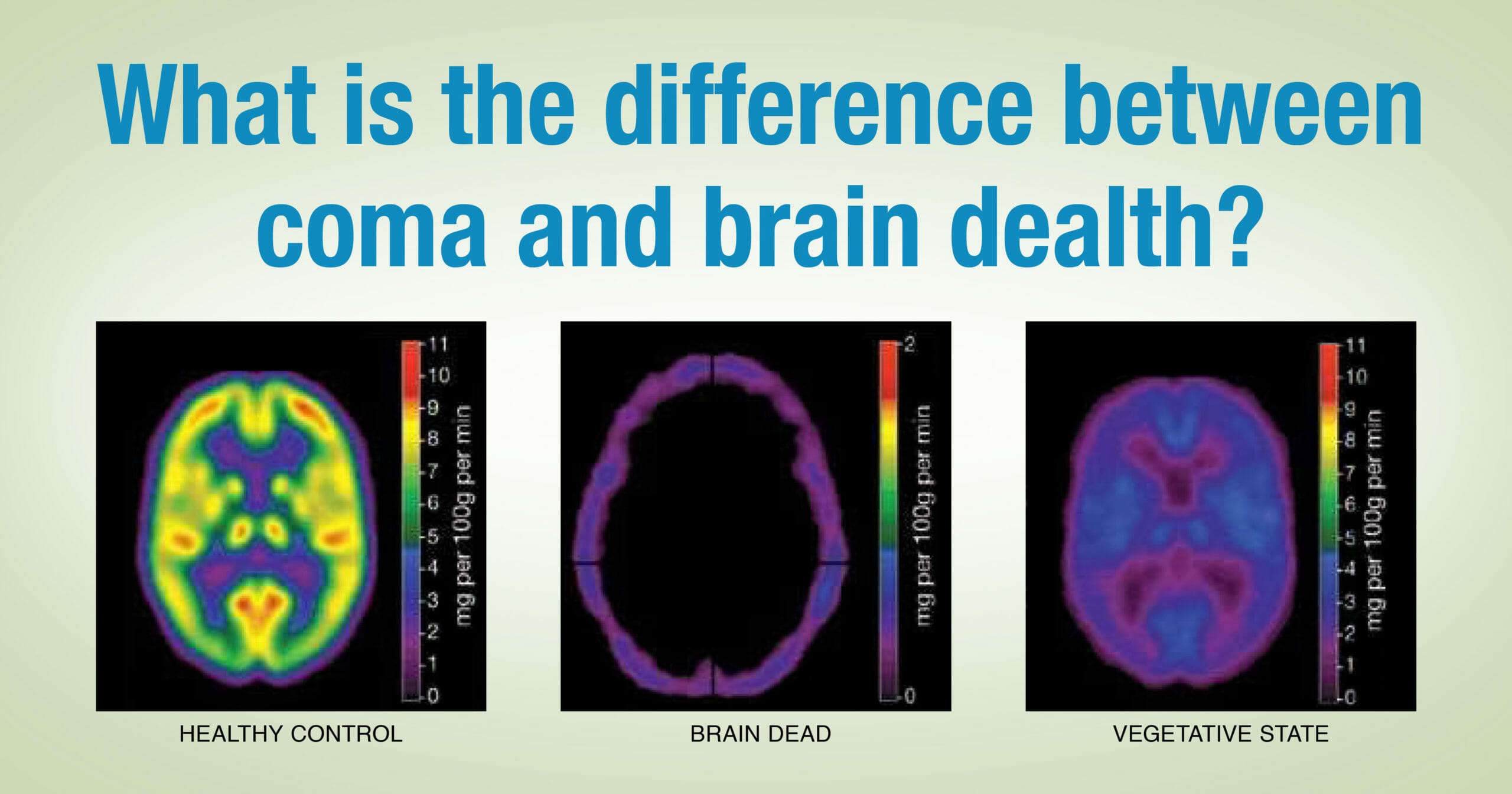 Brain death is the complete, irreversible cessation of all brain function. 
A person cannot recover from brain death.
The Power of One
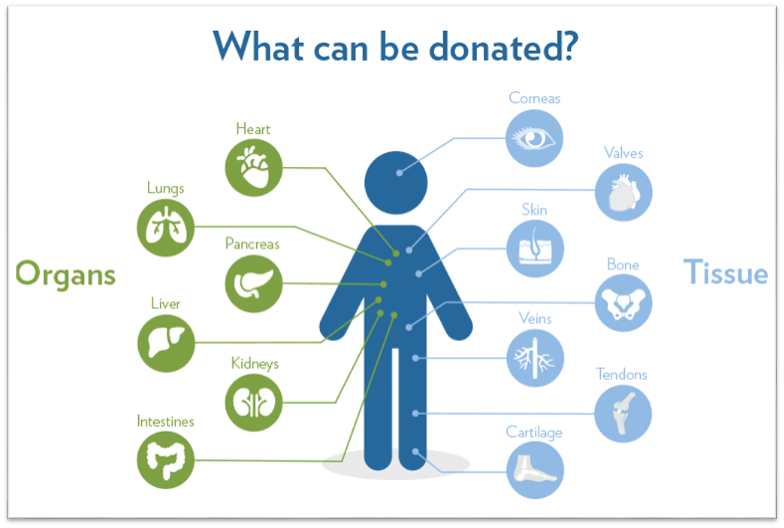 One heroic donor has the power to save 8 lives through organ donation 
& heal 75 more through tissue donation.
Jordan Santiago
Donor Hero
Learn the Facts
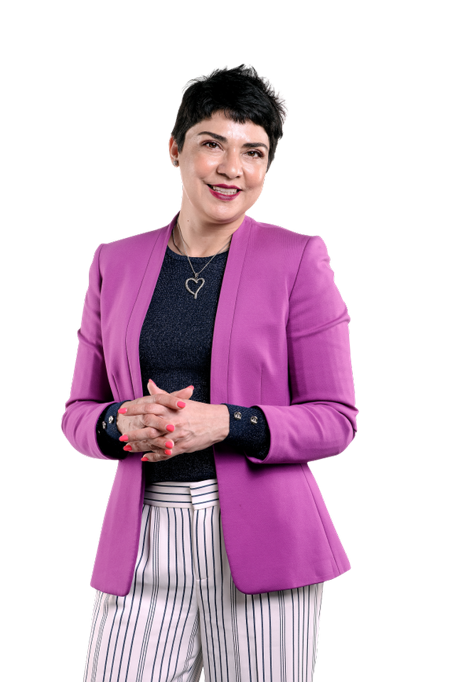 Sadly, many people do not register due to myths/misconceptions about organ donation.  

Which have you heard?
Myth: Doctors will let me die so they can take my organs.
Fact: Your life comes first.

First responders and medical professionals will always make every effort to save a patient's life, regardless of donor status. Donation is only considered as an option after all lifesaving efforts have been exhausted.
Myth: Donation is against my religion.
Fact: Nearly all major religions 
support donation.

Most major religions in the U.S. support or encourage donation as a final act of love and kindness.
Myth: Once I register, I don't need to tell my family.
Fact: Share your donation decision.

Registering as a donor is an important step, and we also encourage you to share that decision with loved ones. You might even inspire them to register too!
What are my next steps?
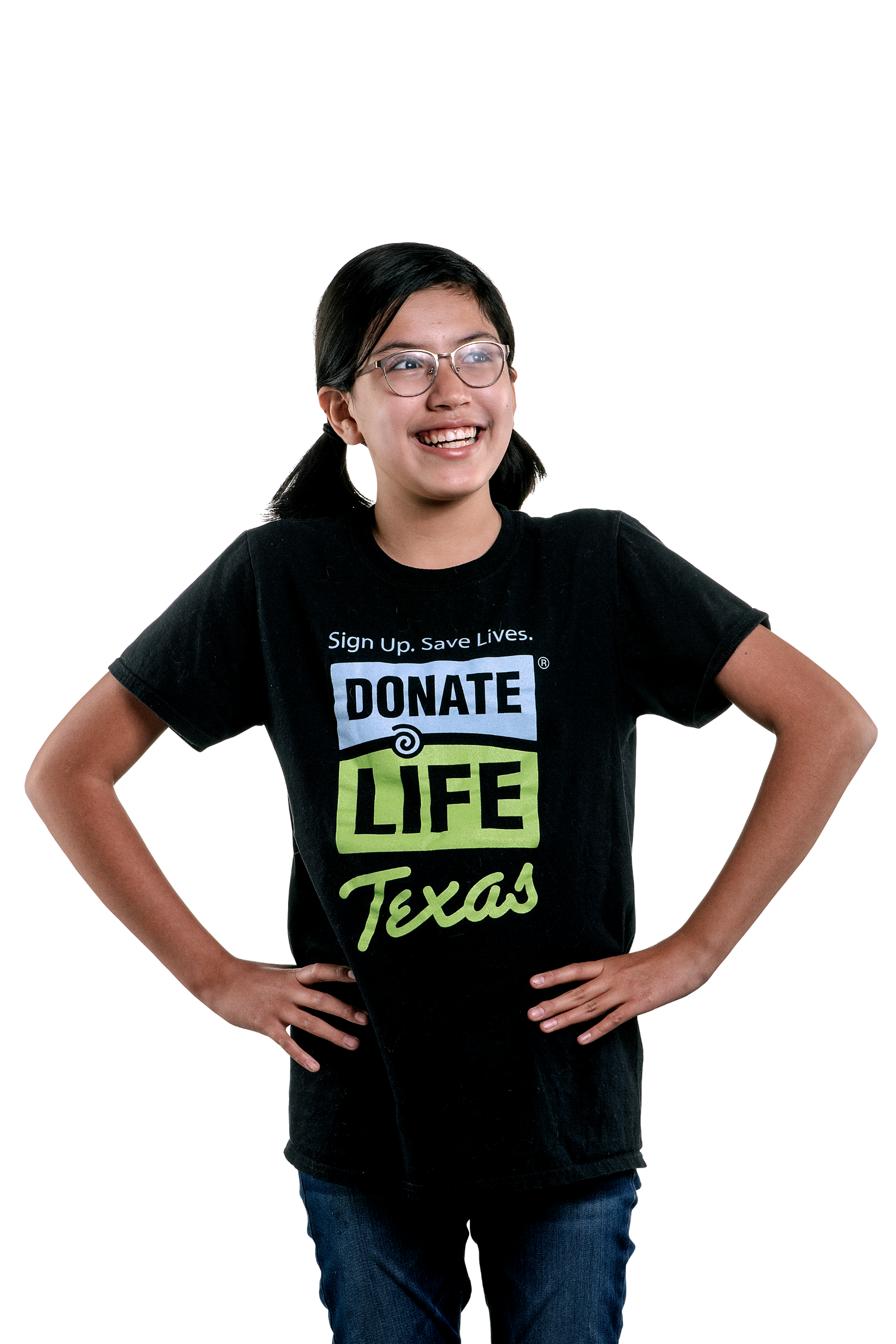 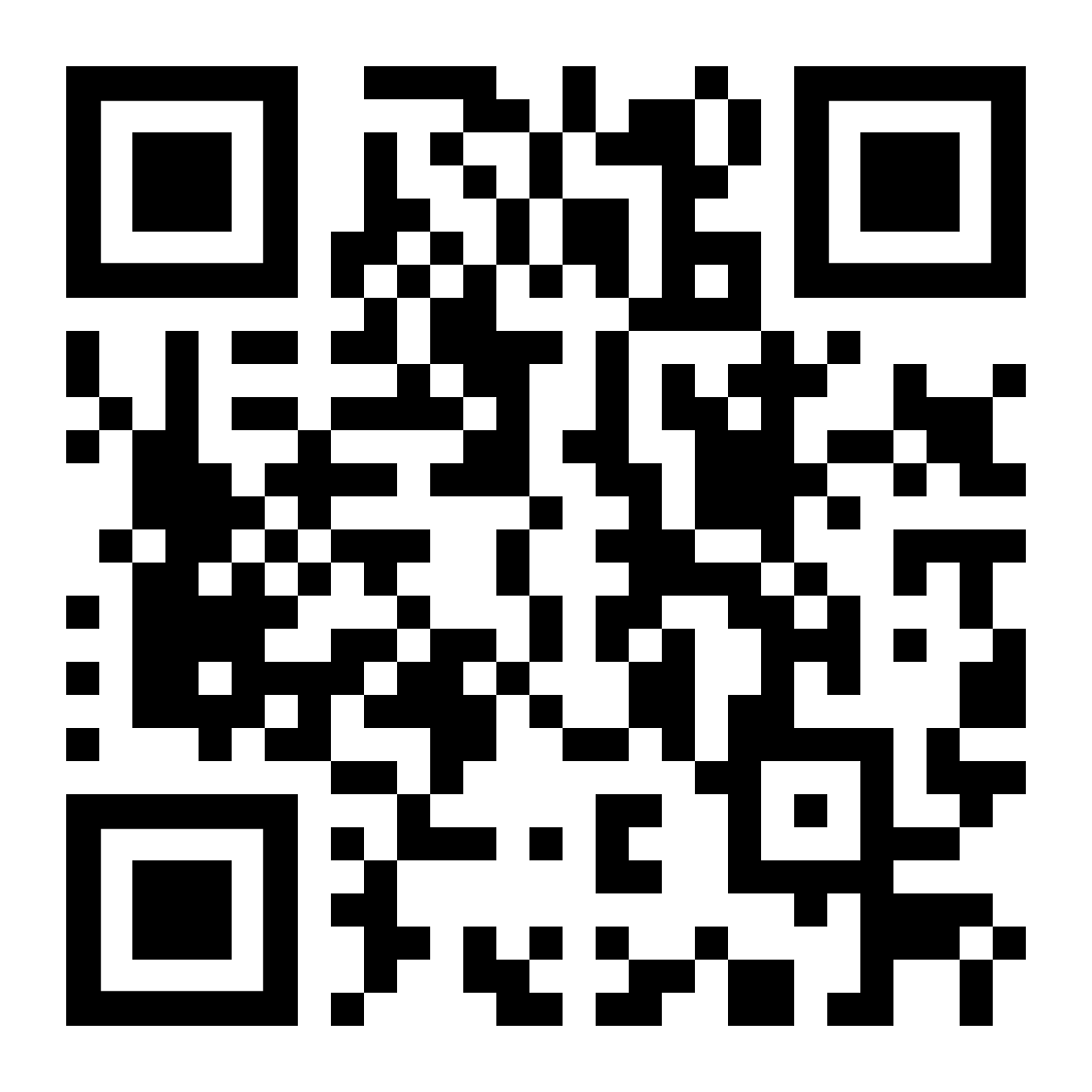 Register Your Decision!
Online Now!Organ.org | Organ.org/espanol

Department of Public Safety
Check “YES” when you apply for or renew your driver’s license/ID card/vehicle registration 

Texas Parks and WildlifeCheck the box on your hunting or fishing license 

iPhone Health AppVisit the Medical ID tab or ask Siri if she's a registered organ donor
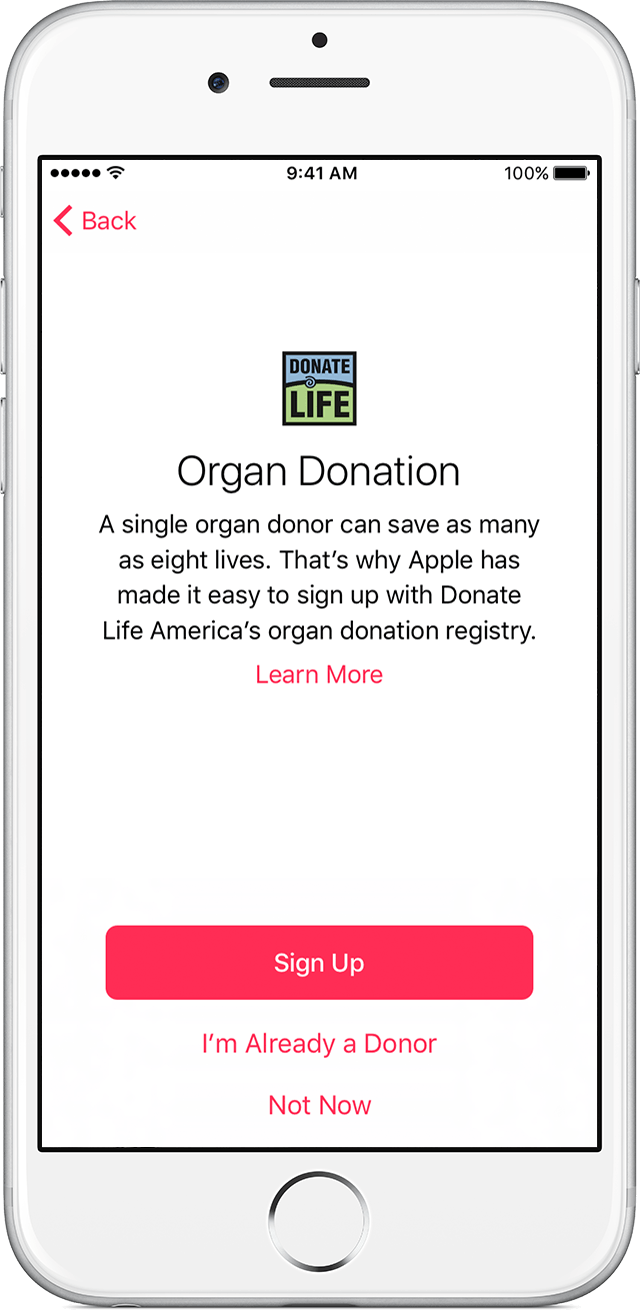 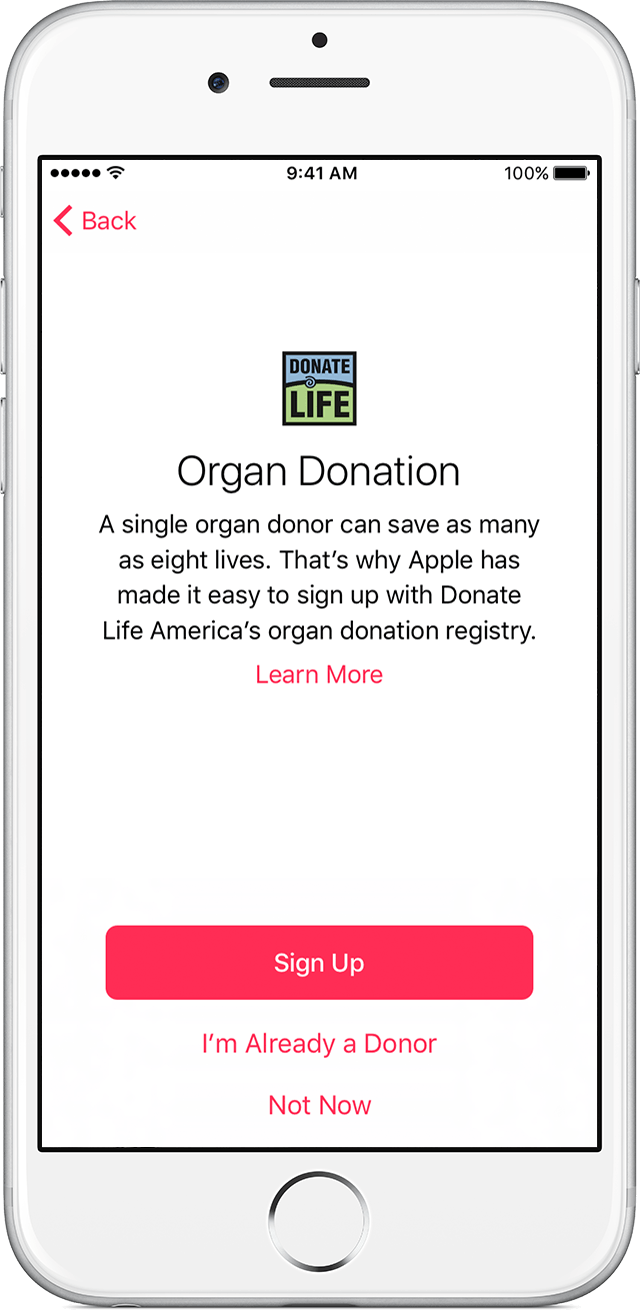 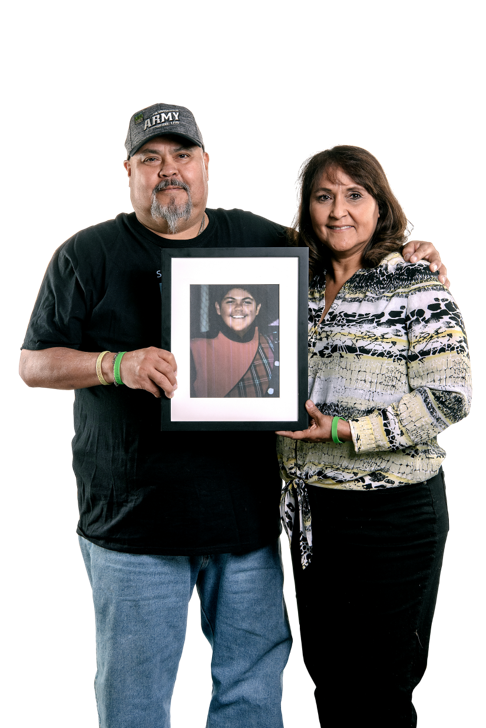 Share Your Decision
You've learned all about the FACTS of donation today – share what you've learned and your decision with loved ones!
Become An Advocate
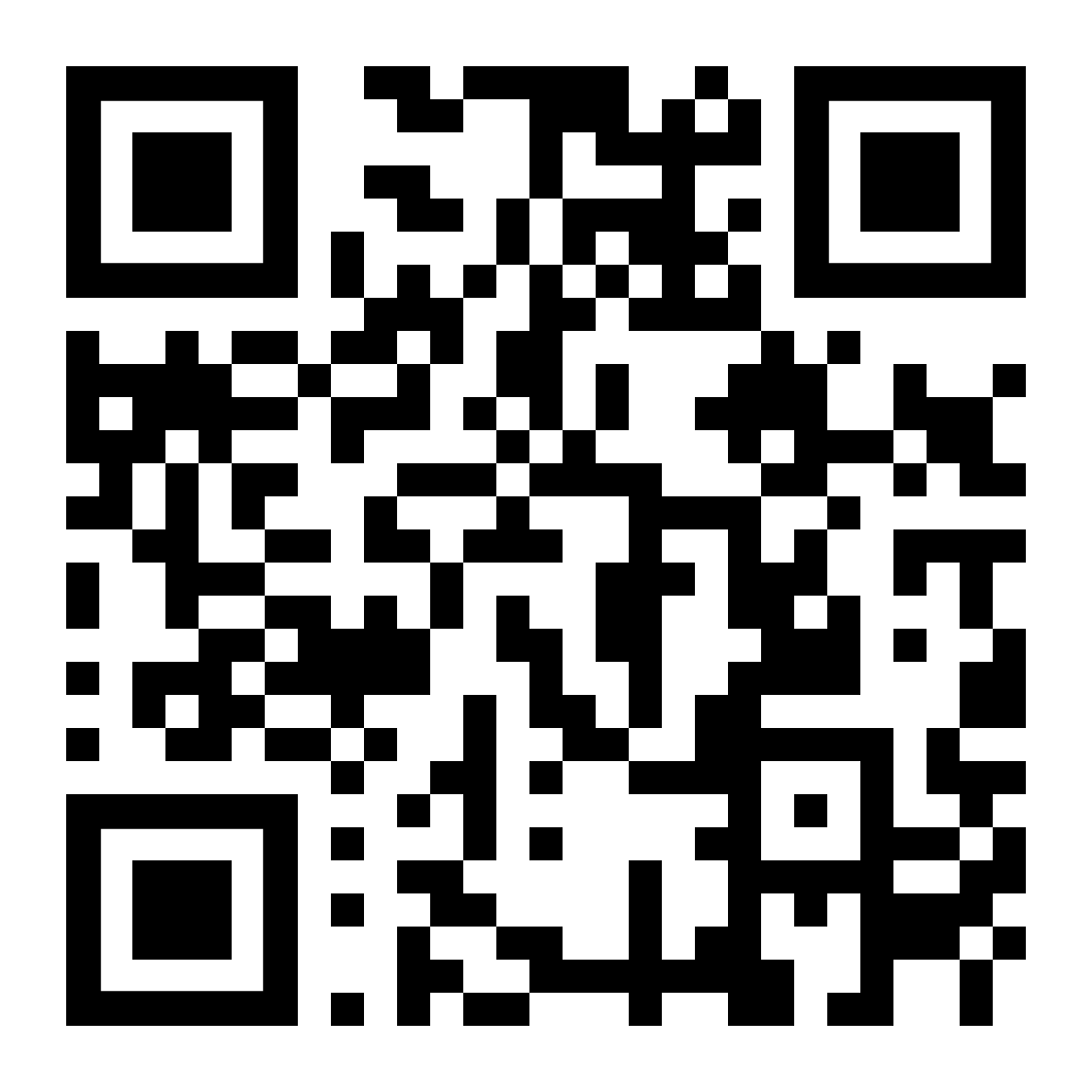 Join the STA Volunteer Program 
and spread the mission of donation
through community events, donation 
drives, and more!
Make a Contribution
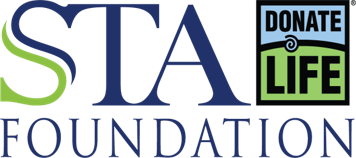 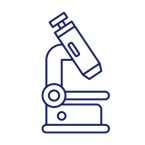 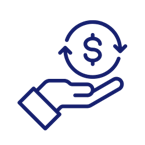 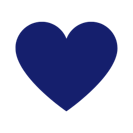 Support for STA Foundation helps to care for donor and recipient families, inspire the community to honor the gift of life, and foster initiatives that advance transplant science.
Stay Connected
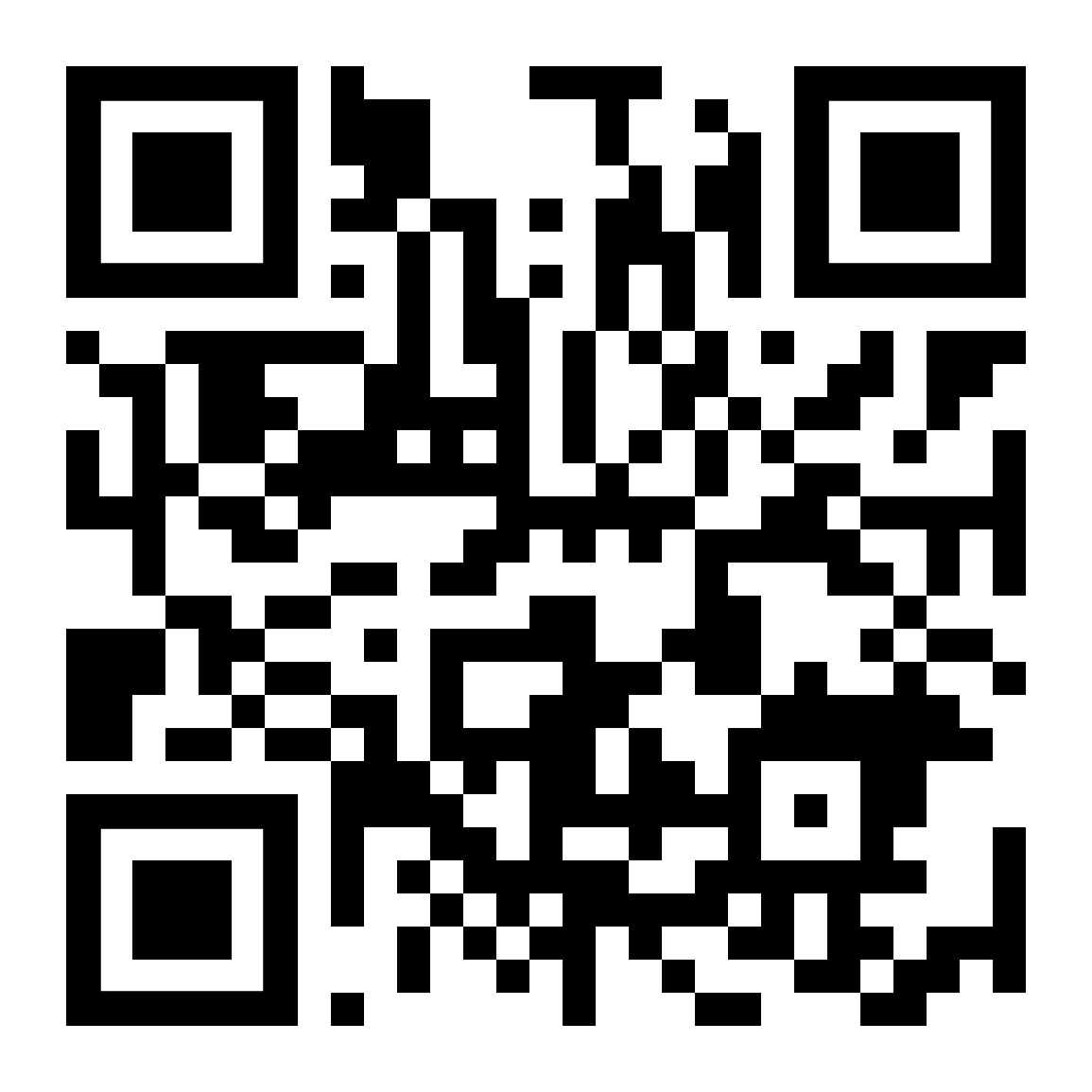 Upcoming Events
organ.org/upcomingevents

Community News
organ.org/communitynews
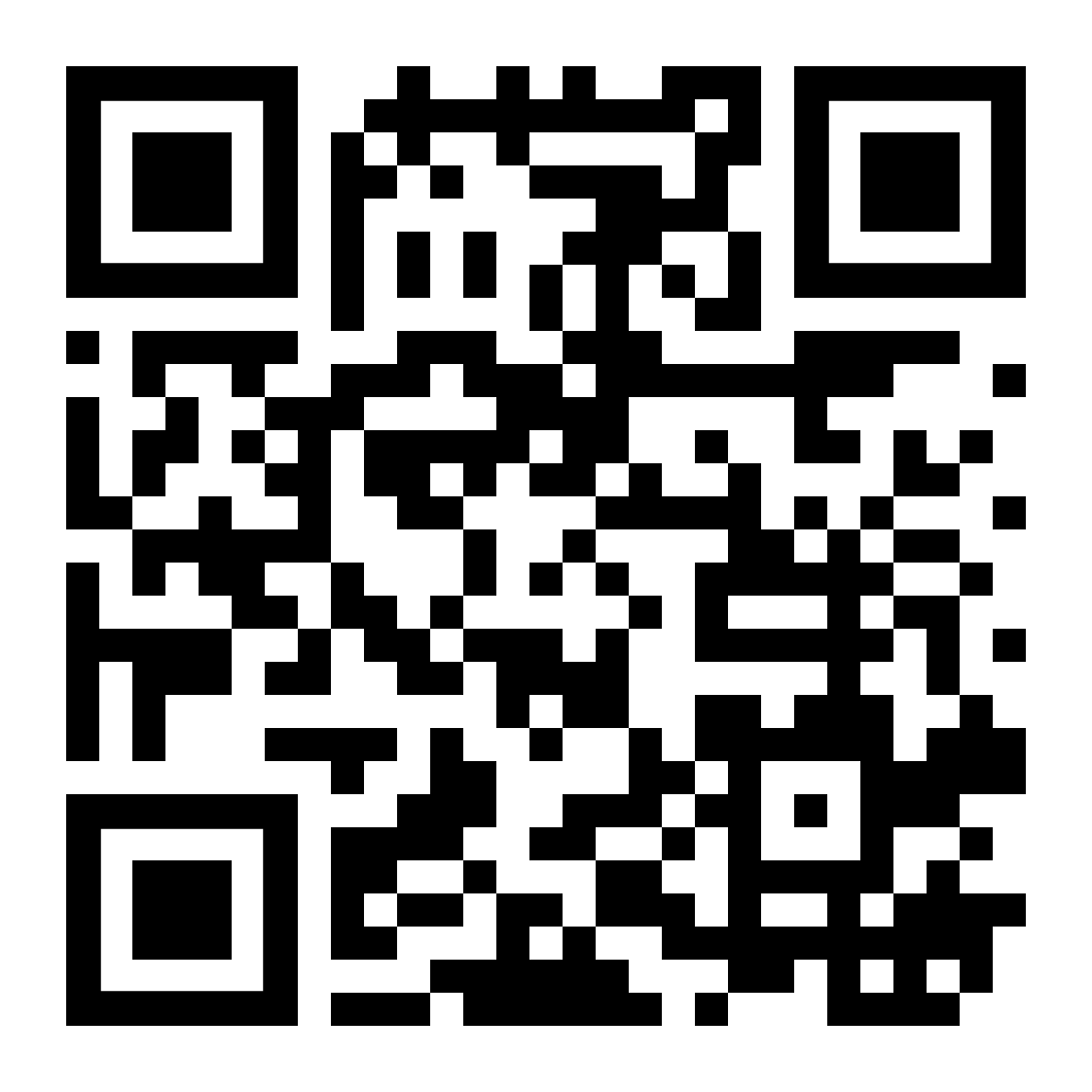 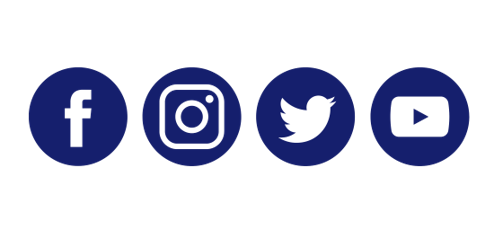 Thank you!

To learn more, 
please visit 
organ.org